У земли ясно солнце, 
у человека- слово
Урок родного русского языка 3  «а» класс
Учитель начальных классов
Тюлина Н.а.
МБОУ Новоликеевская СШ
2021
Составь парыс.78
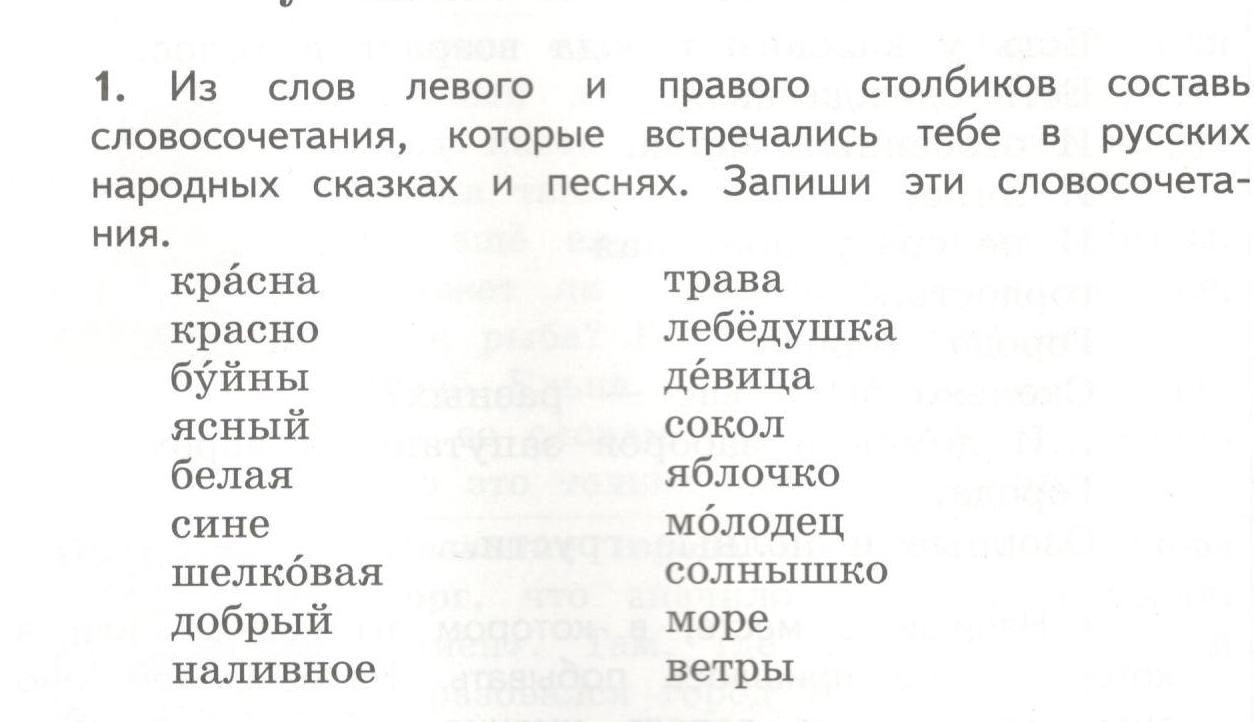 Проверим
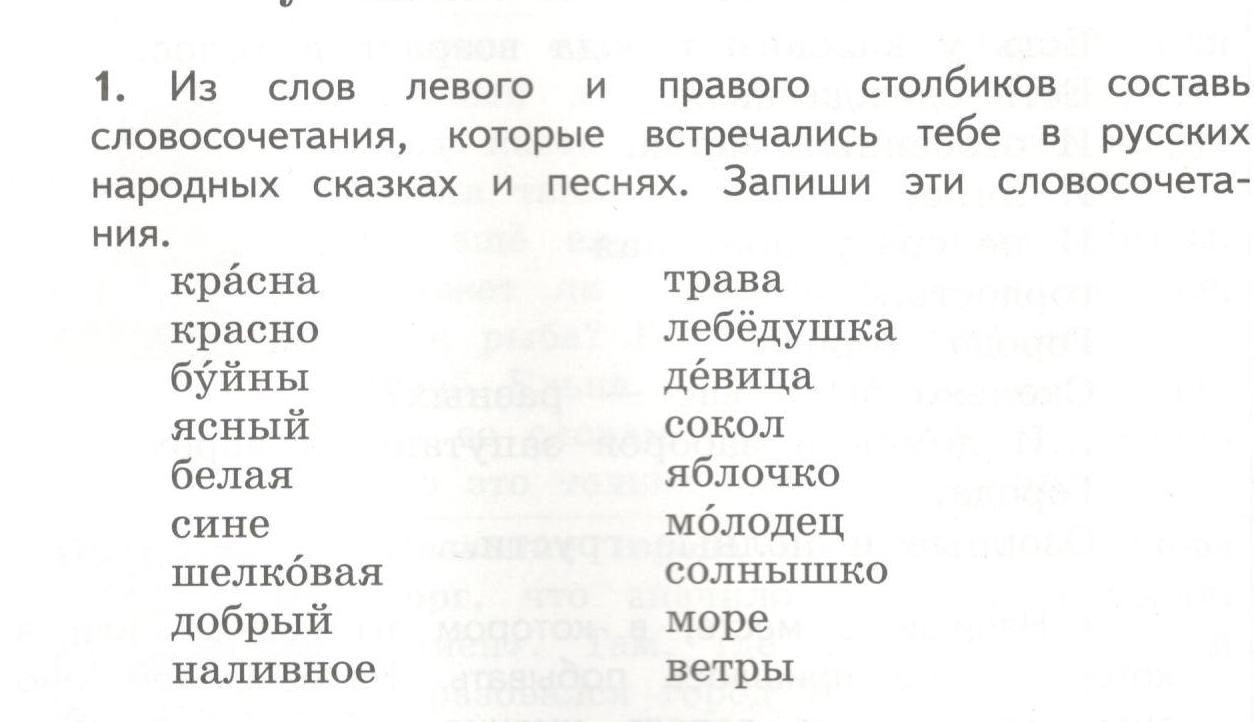 Результаты опроса учащихся   2-5 классов
понимают
Выводы:  Хорошо: большинство  учащиеся 2-5 классов ______________
                 роль   чтения для _______________  речи.   _____________, что
                 русские  народные песни, сказки и пословицы - это культура и 
                 богатство      языка.
                  Плохо:  культура речи к пятому классу ___________________.
                Ученики чаще говорят __________________ слова.
Считают
развития
снижается
ругательные
Влияние Интернета и сотовых телефонов на речь
Беднее: 
Стали меньше читать
Стали меньше общаться, сидим в телефонах
Мало говорим из уст в уста
Забываем  слова
В речи стало много английских слов
Богаче: 
Появляются новые вещи, 
        а с   ними и новые слова
Страна стала больше, значит, и говорим больше
Интернет помогает узнать о чём-либо
Стали больше переписываться
Какую проблему необходимо решать?
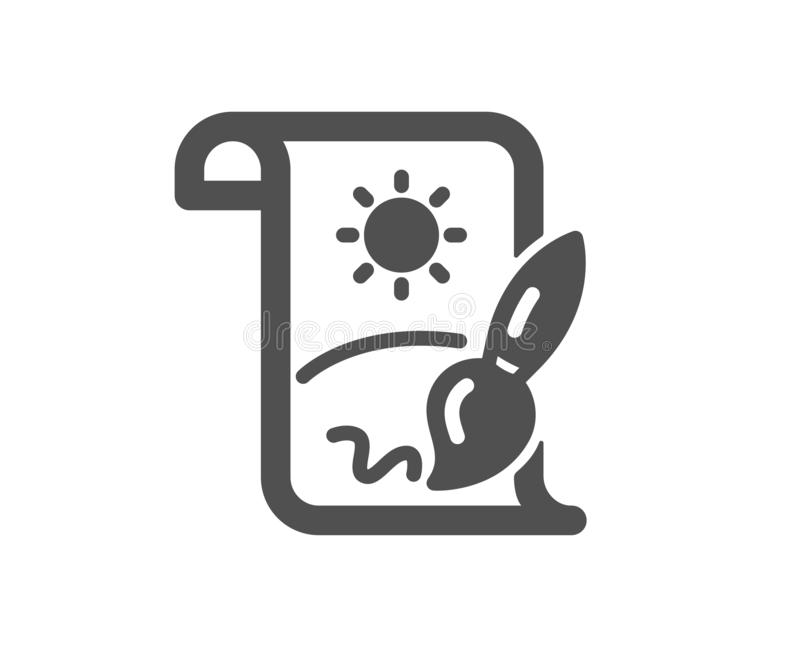 Загрязнение русского языка. 
Потеря культуры и богатства.
Информационный  проект: «Родное слово»
Что делать -  чтобы решить проблему русского языка 
в нашей школе?
Информационный  проект: Стенгазета «Родное слово»
Цель: привлечь внимание учащихся нашей школы к проблеме снижения культуры речи. Помочь осознать, что русский язык нужно беречь. 
Задачи: 
     - Сделаем ..................... своими руками.
     -  Изучим материал учебника и выберем  
        информацию….
     - Украсим стенгазету…
     - Будем работать…
стенгазету
для написания статьи
рисунками
старательно, дружно
Назовите части газеты
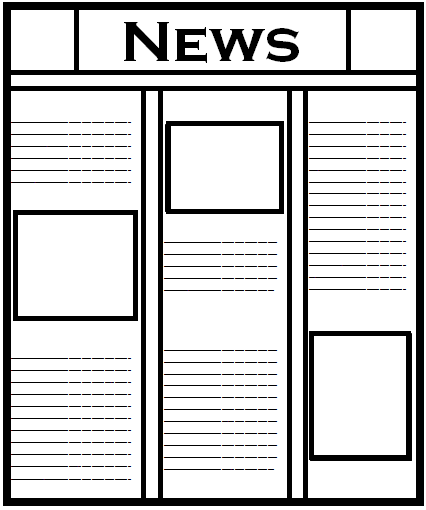 Родное слово
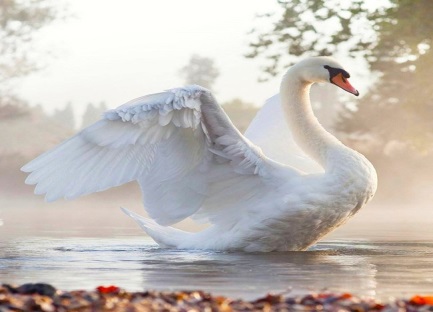 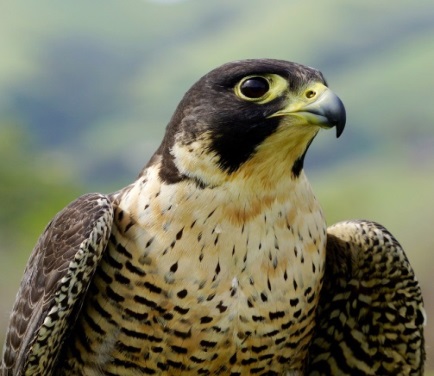 Группа № 3
Группа № 1
Слово
Группа № 2
Варианты заданий
Группа 1.
Группа 2.
Группа 3.
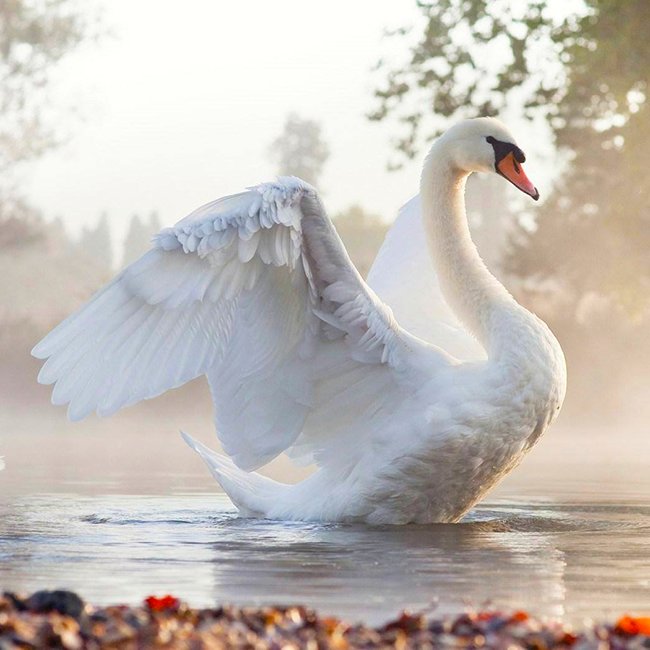 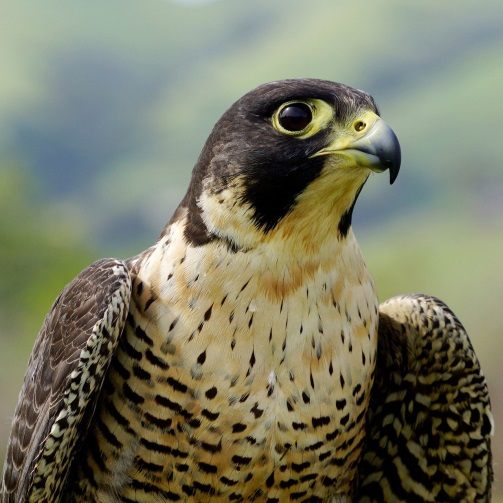 Анкета, 
Таблица результатов
Выводы
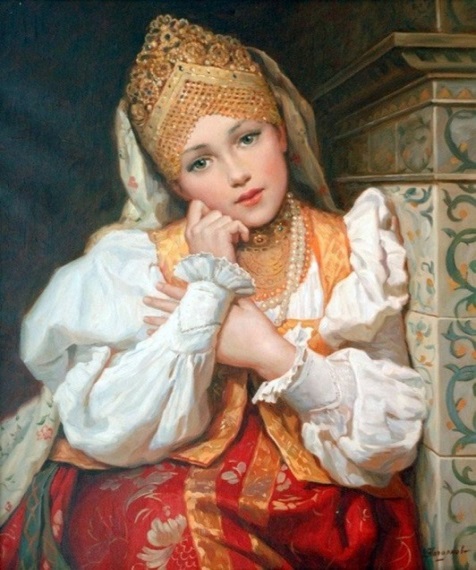 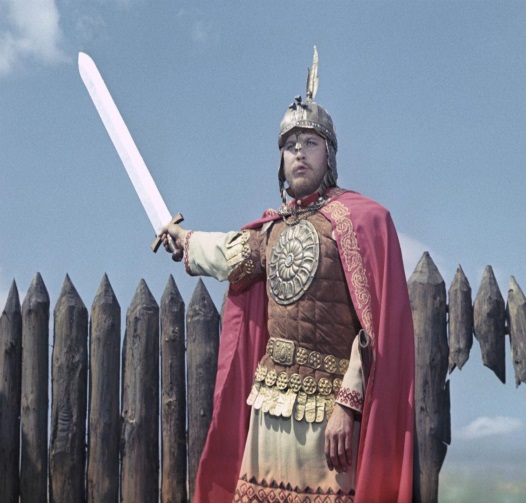 Будем любить и беречь     нашу       русскую     речь!
Самооценка
Рефлексия
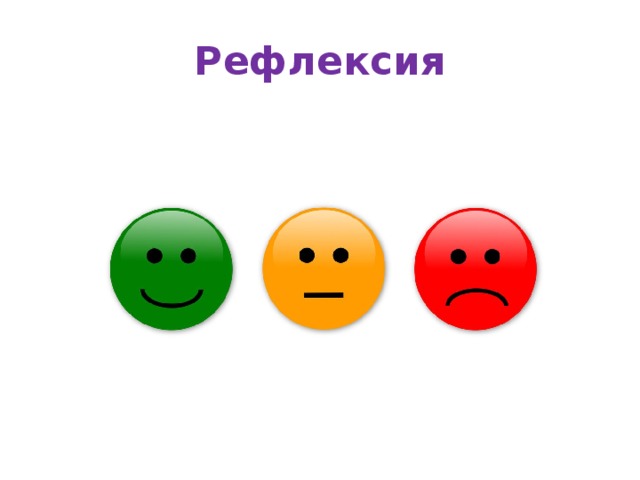